SIGURNOST NA INTERNETU
izradila: Eleni Fable
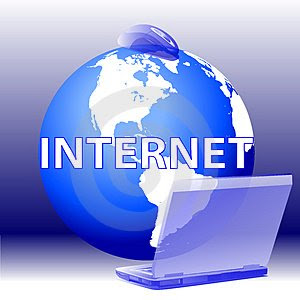 DAN SIGURNIJEG INTERNETA

obilježava se svake godine, drugog dana u drugom tjednu veljače

ove godine je 8.2. a tema je „Zajedno za bolji internet”

cilj: sigurnost djece i mladih na internetu te izbjegavanje svih oblika internetskih prijevara

veliki broj škola se uključuje u obilježavanje ovog dana nizom aktivnosti koje provode s djecom
1) NE SMIJEMO SE LAŽNO PREDSTAVLJATI
2) NE SMIJEMO DRUGIMA DAVATI SVOJE OSOBNE PODATKE
3) NA INTERNETU SMIJEMO KORISTITI SAMO STRANICE PRIMJERENE NAŠOJ DOBI
4) NE SMIJEMO DRUGE VRIJEĐATI, A NI DRUGI NE SMIJU VRIJEĐATI NAS
5) NE SMIJEMO OBJAVLJIVATI TUĐE FOTOGRAFIJE I PODATKE NA INTERNETU BEZ NJIHOVOG DOPUŠTENJA
MOJIH 5 PRAVILA PONAŠANJA NA INTERNETU
0800 606 606 – Centar za sigurniji internet

pruža pomoć kod nasilja na internetu, neprimjerenog sadržaja i savjetuje nas kako se zaštititi na internetu
KOME SE OBRATITI ZA POMOĆ?
IZVORI:
BLAGUS, LJUBIĆ KLEMŠE, RUŽIĆ, STANČIĆ. E-SVIJET 4. ŠKOLSKA KNJIGA, ZAGREB, 2021., STR. 72-73.

https://www.hub.hr/hr/sigurnost-na-internetu/novosti/u-veljaci-se-slavi-dan-sigurnijeg-interneta